March 2013
Project: IEEE P802.15 Working Group for Wireless Personal Area Networks (WPANs)

Submission Title: [PHY Aspects for PAC]  	
Date Submitted: [ March 15th, 2013 ]
Source: [Marco Hernandez, Huan-Bang Li, Igor Dotlić, Ryu Miura ] 
Company: [NICT]
Address: [3-4 Hikarino-oka, Yokosuka, 239-0847, Japan]
Voice:[+81 46-847-5439] Fax: [+81 46-847-5431] E-Mail:[]	
Re: [In response to call for pre-proposals to TG8]
Abstract:	[ ]
Purpose:	[Material for discussion in 802.15.8 TG]
Notice:	This document has been prepared to assist the IEEE P802.15.  It is offered as a basis for discussion and is not binding on the contributing individual(s) or organization(s). The material in this document is subject to change in form and content after further study. The contributor(s) reserve(s) the right to add, amend or withdraw material contained herein.
Release:	The contributor acknowledges and accepts that this contribution becomes the property of IEEE and may be made publicly available by P802.15.
Slide 1
Hernandez,Li,Dotlić,Miura (NICT)
March 2013
Challenges of PAC-PHY
Multipath propagation 
Spectrum limitations 
Limited energy 
User mobility 
Resource management
Slide 2
Hernandez,Li,Dotlić,Miura (NICT)
March 2013
Multipath propagation
gg
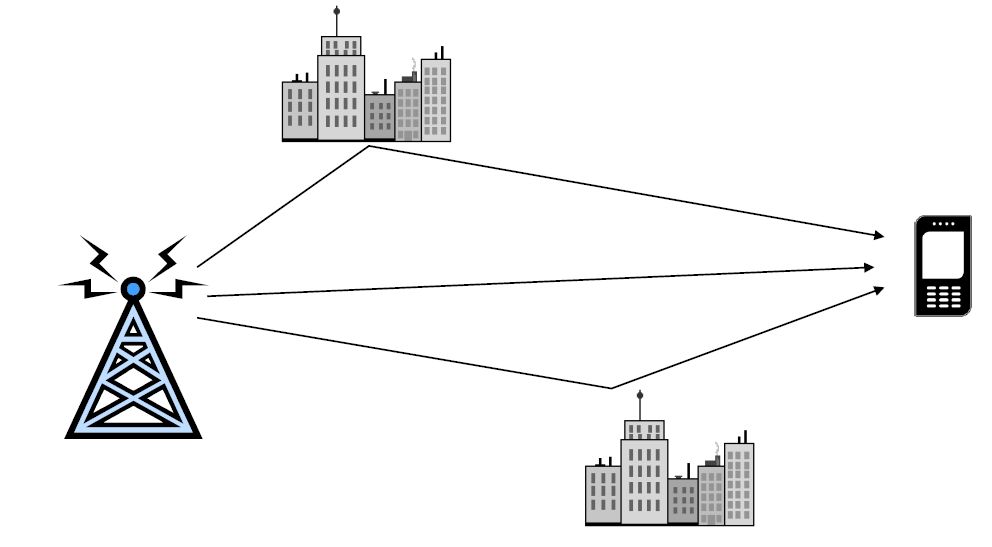 Outdoor and indoor scenarios
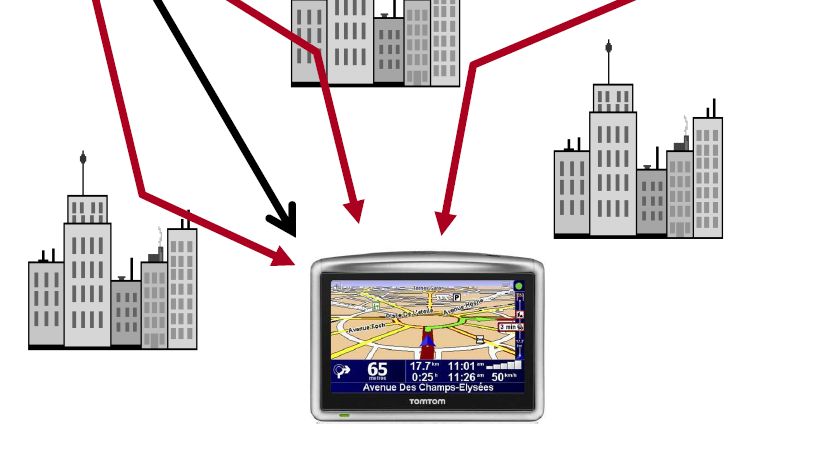 Slide 3
Hernandez,Li,Dotlić,Miura (NICT)
March 2013
Multipath propagation
Multi-path channel causes: 
Inter-symbol interference and fading in the time domain. 
Frequency-selectivity in the frequency domain. 
In broadband wireless channels, ISI and frequency-selectivity become severe.
Slide 4
Hernandez,Li,Dotlić,Miura (NICT)
March 2013
Multipath propagation
To solve ISI and frequency-selectivity various countermeasures are used: 
Channel equalization in the time domain or frequency domain 
Multi-carrier multiplexing, like OFDM
Frequency hopping 
Channel-adaptive scheduling 
Channel coding 
Automatic repeat request (ARQ) and hybrid ARQ (H-ARQ)
Slide 5
Hernandez,Li,Dotlić,Miura (NICT)
March 2013
Multipath propagation
When the user is mobile, the channel becomes time-varying. 
There is also Doppler shift in the transmitted signal.
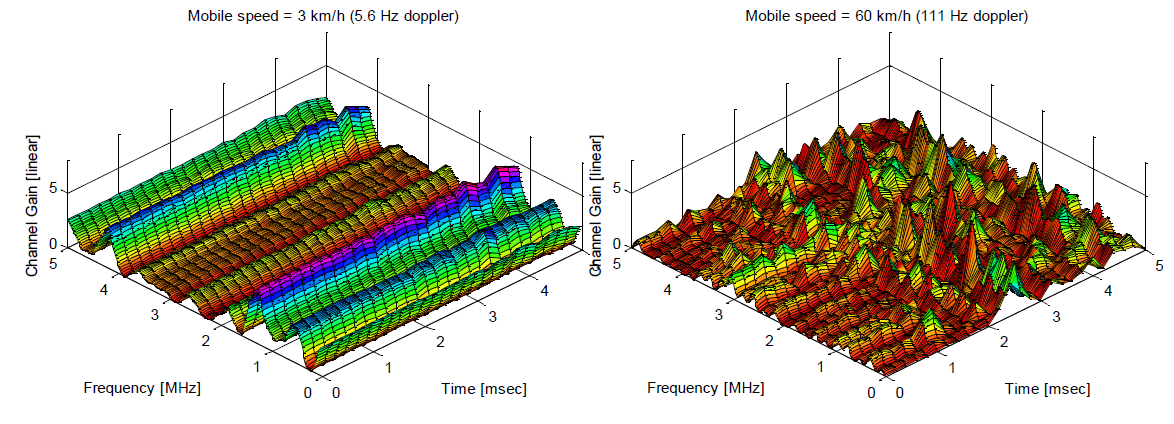 Slide 6
Hernandez,Li,Dotlić,Miura (NICT)
March 2013
OFDM
Issues with OFDM 
High peak-to-average power ratio (PAPR): Since the transmitted signal is a composition of multiple subcarriers, high peaks occur. 
Carrier frequency offset: Frequency offset breaks the orthogonality between subcarriers and causes inter-carrier interference. 
Adaptive scheme or channel coding is required to overcome the spectral null in the channel.
Slide 7
Hernandez,Li,Dotlić,Miura (NICT)
March 2013
Frequency Domain Equalization
For multi-path channels, conventional time domain equalizers are impractical because of complexity. 
Very long channel impulse response in the time domain. 
Impractical large tap size for time domain filter. 
Using DFT, equalization can be done in the frequency domain. 
Because the DFT size does not grow linearly with the length of the channel response, the complexity of FDE is lower than time domain equalization.
Slide 8
Hernandez,Li,Dotlić,Miura (NICT)
March 2013
Frequency Domain Equalization
Time domain equalization



Frequency domain equalization



It holds if convolution is circular (insertion of cyclic prefix):
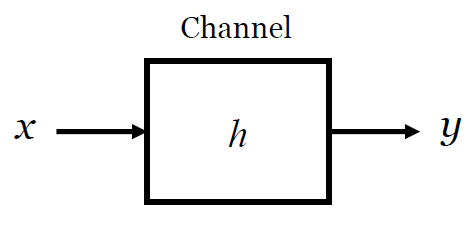 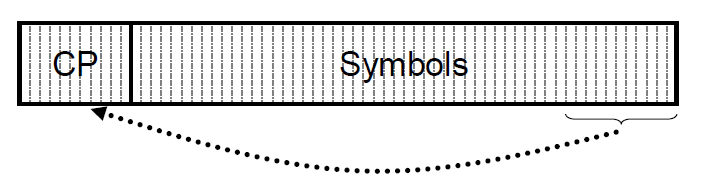 Slide 9
Hernandez,Li,Dotlić,Miura (NICT)
March 2013
Single Carrier with FDE
SC/FDE as a form of OFDM
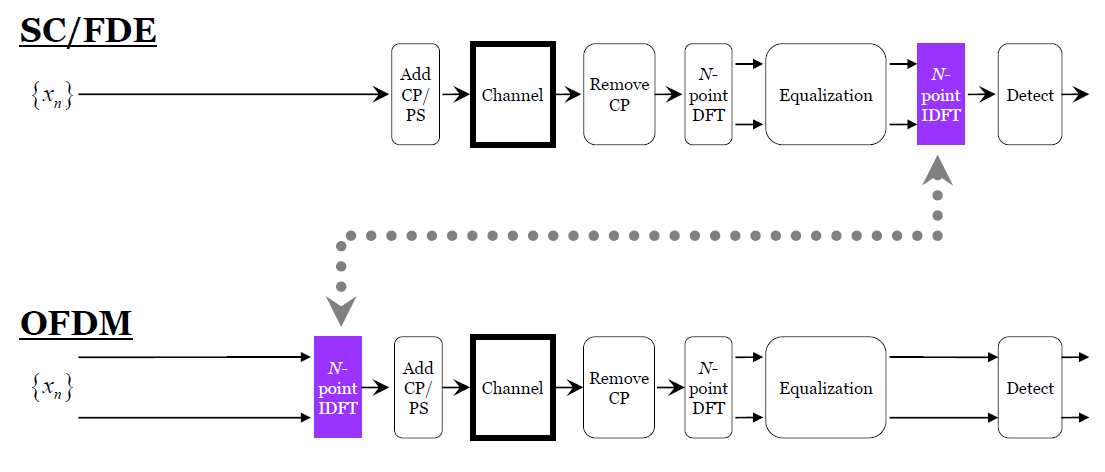 Slide 10
Hernandez,Li,Dotlić,Miura (NICT)
March 2013
Single Carrier with FDE
SC/FDE delivers performance similar to OFDM with essentially the same overall complexity, even for long delay spread channels.
SC/FDE has advantages over OFDM in terms of: 
Low peak to average power ratio (PAPR). 
Robustness to spectral null. 
Less sensitivity to carrier frequency offset. 
These have  a strong impact on simpler, cheaper hardware implementations and better battery life.
Slide 11
Hernandez,Li,Dotlić,Miura (NICT)
March 2013
PAPR
OFDM suffers from large variations of the instantaneous power of the transmitted signal
Such large power variations (PAPR) imply a reduced power amplifier efficiency and higher power amplifier cost.
This is critical in PAC devices due to the importance of  mobile terminals with low power consumption (longer battery life) and cost.
Slide 12
Hernandez,Li,Dotlić,Miura (NICT)
March 2013
Power Amplifier Linearity Requirements and Cost
The greater the modulation’s PAPR requirement: 
the greater the required back-off,
the greater the required maximum rated power to achieve the link budget,
and the power amplifier’s cost rises sharply with maximum power rating.
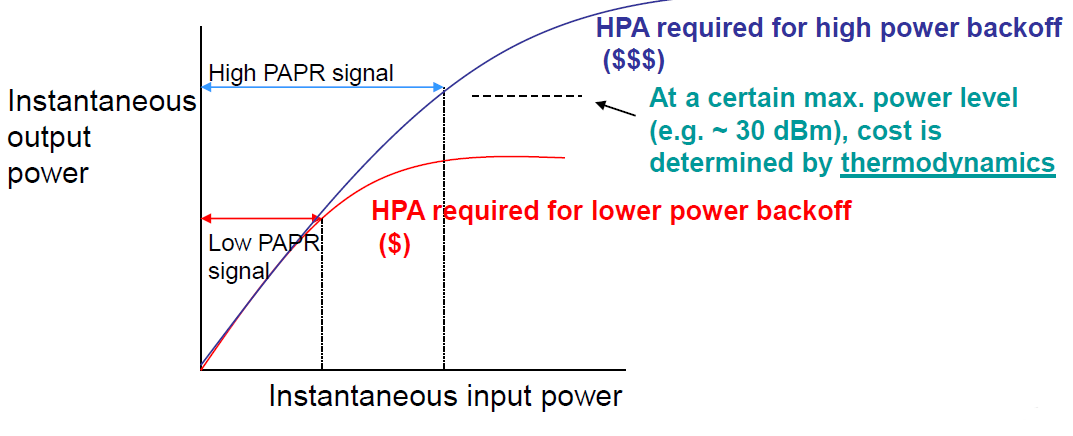 Slide 13
Hernandez,Li,Dotlić,Miura (NICT)
March 2013
Phase Noise and Frequency Offset
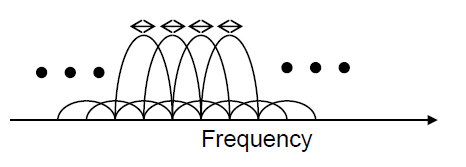 OFDM
Phase noise and frequency offset cause inter-subcarrier and intersymbol interference. 
Remedy: complex linear processing in the frequency domain.


SC/FDE
Phase noise and frequency offset cause time domain rotation of serial data symbols.
Remedy: decision-directed phase locked loop processing at equalizer output.
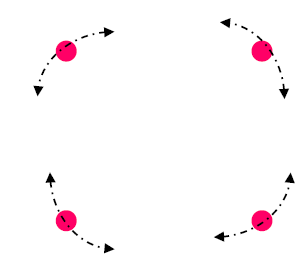 Slide 14
Hernandez,Li,Dotlić,Miura (NICT)
March 2013
SC-FDE
A SC/FDE  system gives similar results compared to OFDM, while avoiding its PAPR and synchronization problems.
An extension of SC/FDE to accommodate multiple-user access is known as Single carrier FDMA (SC-FDMA).
This technique can be generated in the time domain or in the frequency domain. 
Frequency-domain-generated SC-FDMA is simply a precoded OFDM scheme known as DFT-Spread OFDM.
Slide 15
Hernandez,Li,Dotlić,Miura (NICT)
March 2013
DFT-Spread OFDM
Slide 16
Hernandez,Li,Dotlić,Miura (NICT)
March 2013
DFT-Spread OFDM
It combines the desired properties for PAC mobile terminals: 
Small variations of the instantaneous power of the transmitted signal (low PAPR or low cost power amplifier and low power consumption for batteries).
Low-complexity and high-quality frequency domain equalization.
FDMA with flexible bandwidth assignment is similar to OFDMA (multiuser assignment of time slots and subcarriers in a time-frequency grid).
Easy extension to MIMO transceivers.
Slide 17
Hernandez,Li,Dotlić,Miura (NICT)
March 2013
DFT-Spread OFDM scheme
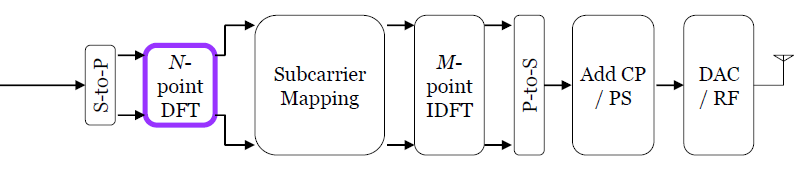 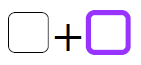 DFT-Spread OFDM
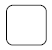 OFDMA
Slide 18
Hernandez,Li,Dotlić,Miura (NICT)
March 2013
Why low PAPR
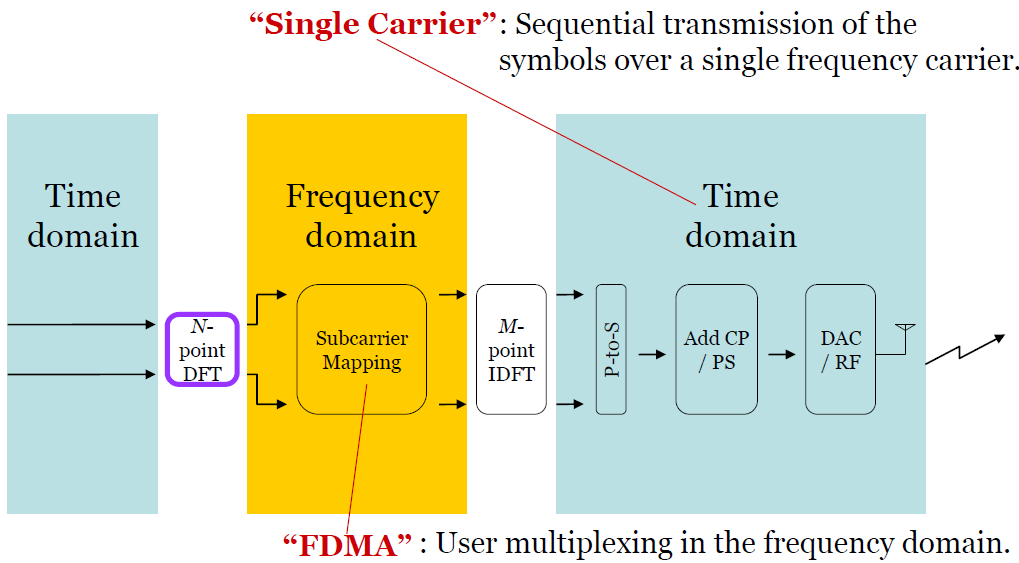 Slide 19
Hernandez,Li,Dotlić,Miura (NICT)
March 2013
Sub-carrier mapping
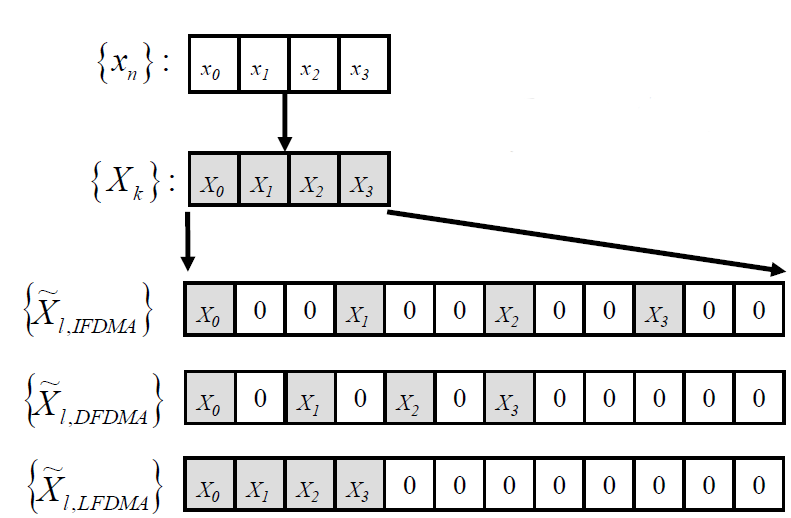 Interleaved
Distributed
Localized
Slide 20
Hernandez,Li,Dotlić,Miura (NICT)
March 2013
Why low PAPR
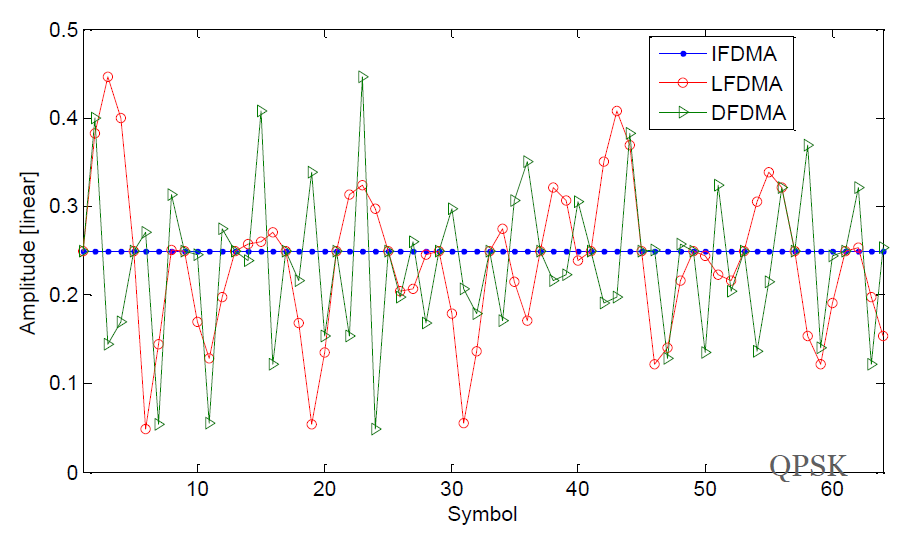 M-DFT=64, N-IDFT=16
Slide 21
Hernandez,Li,Dotlić,Miura (NICT)
March 2013
PAPR
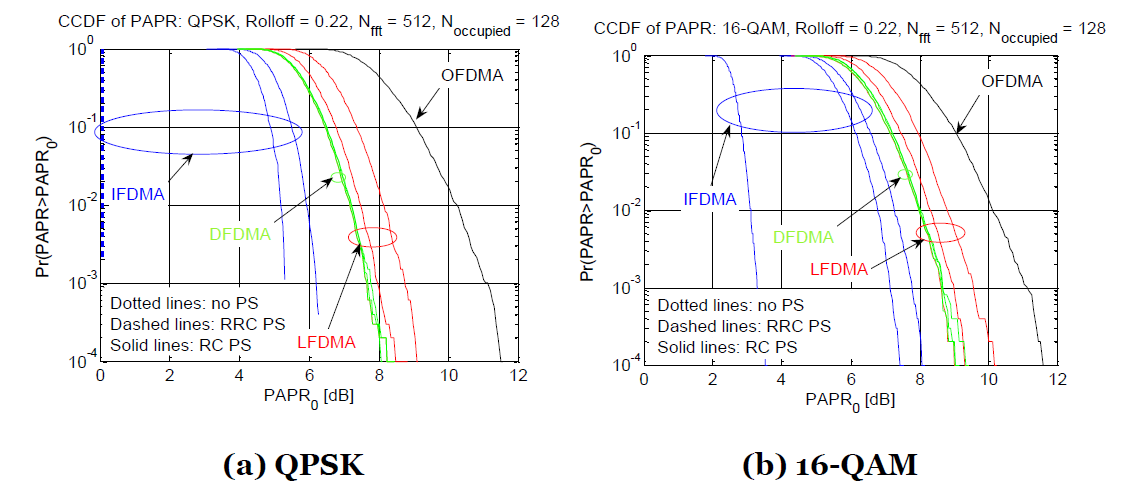 H. G. Myung et al., “Peak-to-Average Power Ratio of Single Carrier FDMA Signals with Pulse Shaping",  PIMRC 2006
Slide 22
Hernandez,Li,Dotlić,Miura (NICT)
March 2013
Impact of nonlinear amplifier
When a signal with high PAPR passes through the HPA, which has nonlinear transfer function, spectral leakage occurs (in band and out band intermodulation) and the signal is distorted. This in turn causes PER degradation and Adjacent Channel Interference.
To reduce the non linear distortion effect, signal power is reduced before applying to the HPA input so that the probability of the signal peaks to be amplified in the linear region of the amplifier transfer function increases. This reduction of signal power is referred to as Back-Off.
Slide 23
Hernandez,Li,Dotlić,Miura (NICT)
March 2013
Impact of nonlinear amplifier
The larger the Back-Off, higher the reduction of the distortion effect. However, It reduces the total available transmit power which eventually reduces the coverage area of the system.
There is a rule of thumb: 6 dB back-off from P1 compression point will be ok for most digital modulations, but 10 dB back-off for OFDM.
Slide 24
Hernandez,Li,Dotlić,Miura (NICT)
March 2013
Impact of nonlinear amplifier
Rapp model for power amplifier



Input Back-Off  

Ps=power when Vi=Vs,  Pi=input power
Slide 25
Hernandez,Li,Dotlić,Miura (NICT)
March 2013
Nonlinear amplifier Rapp model
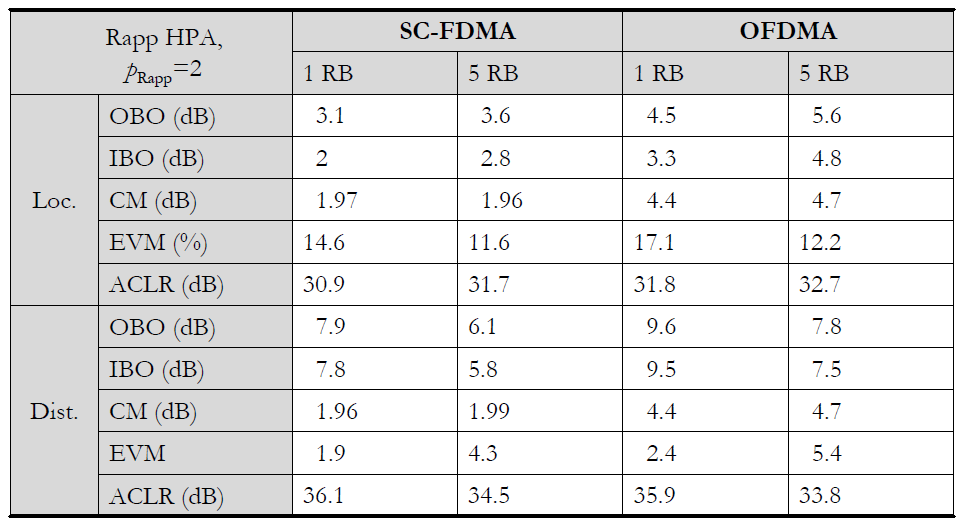 Output back-off
Input back-off
Error vector magnitude
Adjacent channel 
leakage-power ratio
Slide 26
Hernandez,Li,Dotlić,Miura (NICT)
March 2013
Impact of nonlinear amplifier
In terms of back-off SC-FDMA has an advantage of around 2 dB respect to OFDMA.
Slide 27
Hernandez,Li,Dotlić,Miura (NICT)
March 2013
PER performance
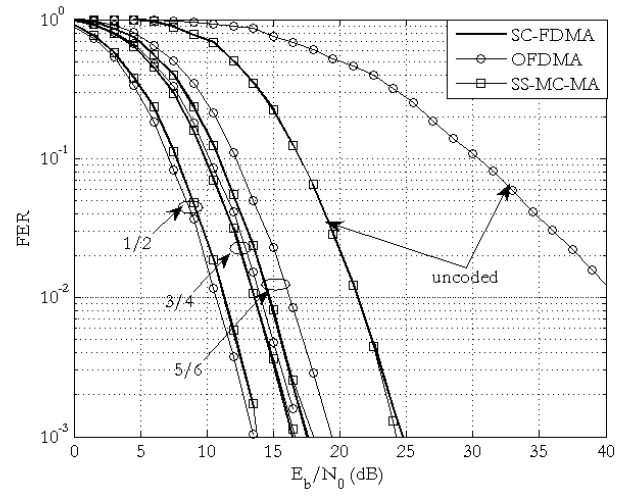 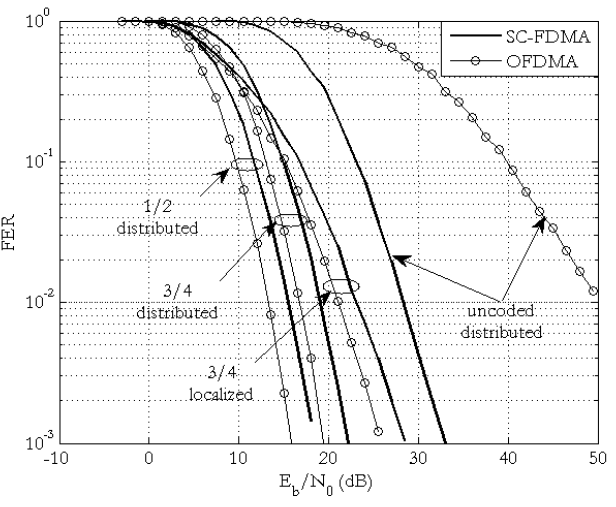 QPSK
16-QAM
Slide 28
Hernandez,Li,Dotlić,Miura (NICT)
March 2013
Conclusion
A SC/FDE  systems and in particular DFT-Spread OFDM gives similar results compared to OFDM, while avoiding its PAPR and synchronization problems.
DFT-Spread OFDM implies implementations with low cost power amplifier and synchronization, and lower power consumption (longer battery life) compared to OFDM.
These are desired properties for PAC mobile terminals.
Slide 29
Hernandez,Li,Dotlić,Miura (NICT)